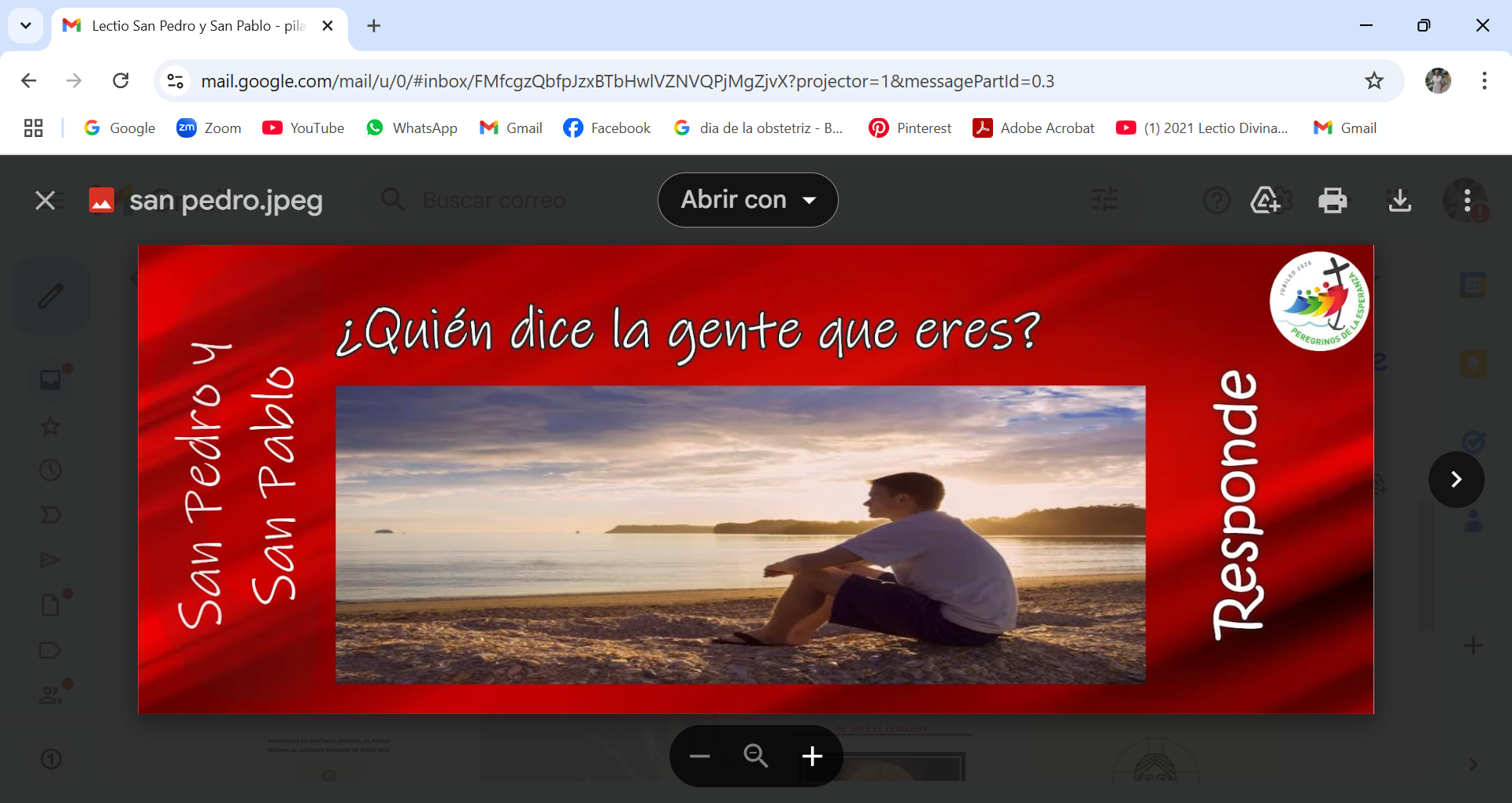 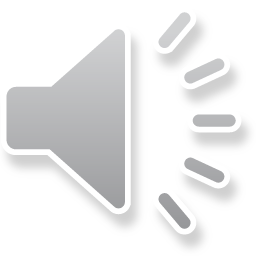 Imagen de Portada: : P. Erick Félix, CM
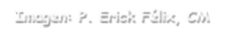 LECTIO DIVINA  SAN PEDRO Y SAN PABLO
COLUMNAS DE LA IGLESIA MENSAJEROS DEL
-Mateo 16,13-19
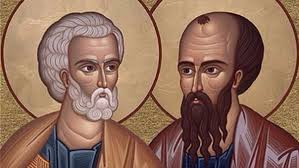 Lima 27 Junio 2025
Ambientación: Afiches de Pedro y Pablo ; ladrillos y unas llaves ,              con la Biblia y un cirio .
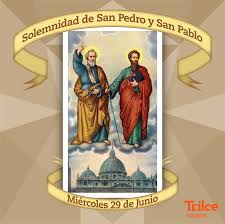 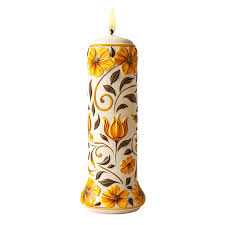 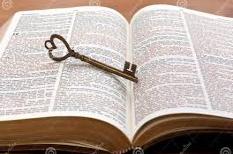 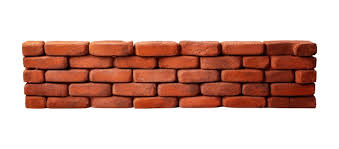 Cantos sugeridos: Jesús, te seguiré; Juntos andemos, Señor
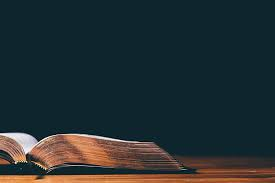 AMBIENTACIÓN:
San Pedro y San Pablo San Pedro y San Pablo son pilares importantes de nuestra fe, sobre los que Cristo sustentó su Iglesia y la evangelización de todos los pueblos.  Recordamos su fe, su testimonio, su ilusión de creyentes en Jesús y nos alegramos de su fidelidad, porque gracias a ellos y a los demás apóstoles y a los discípulos de los primeros tiempos, la Buena Noticia ha llegado hasta nuestros días.  Reavivamos nuestra fe y nuestra ilusión de cristianos.
Oración inicial
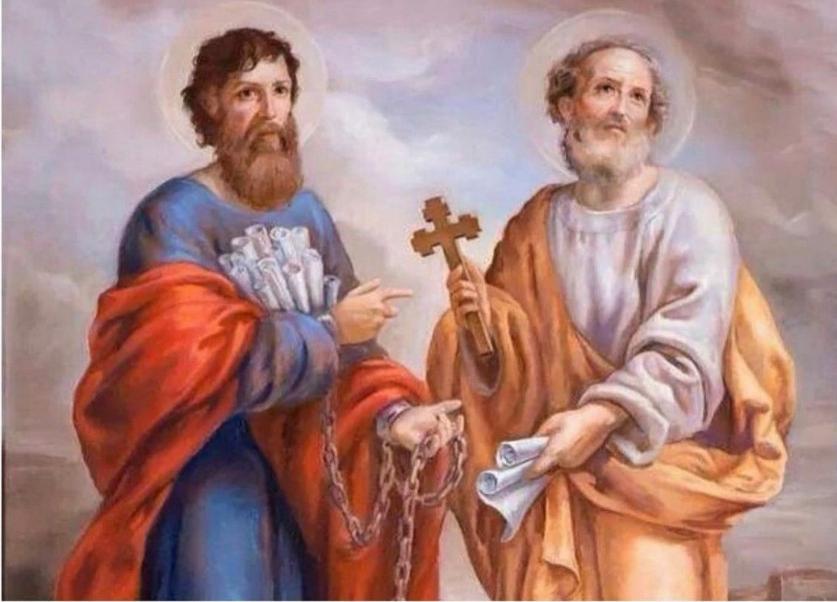 Bendito seas, Dios Pafdre nuestro , Dios Padre nuestro, 
Dios de los apóstoles, por habernos llamado a la fe 
dentro de tu pueblo;
la Iglesia, que has cimentado sobre Cristo y sobre la palabra y el testimonio de los apóstoles, 
a quienes él eligió como sucesores suyos.
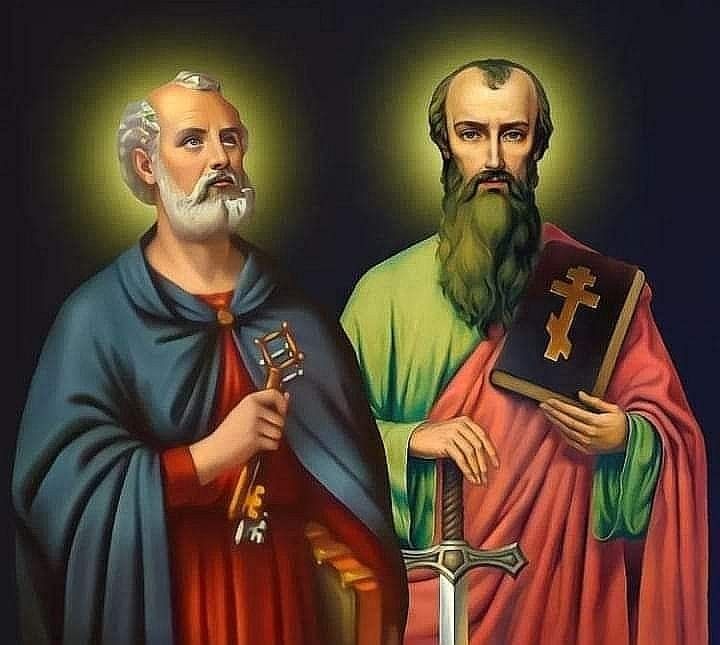 Te alabamos hoy con estos testigos cualificados del evangelio y columnas de la Iglesia, 




que fueron los apóstoles Pedro y Pablo. Concédenos, Señor, responder a tu elección de amor para colmar las esperanzas depositadas en esta hora del mundo, 
para mostrar a todos tu rostro auténtico, 
para irradiar la luz del evangelio de Cristo en torno nuestro nuestro, para presentar ante el mundo el rostro joven de tu Iglesia Amén.
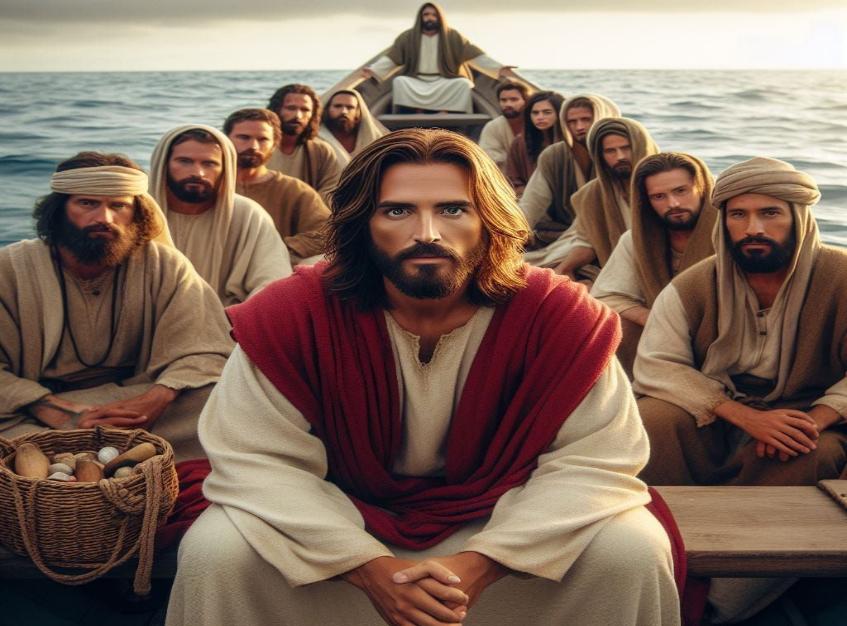 LECTIO
¿Qué dice el texto? Mateo 16, 13-19
Motivación:
En el Evangelio de hoy se le da a Pedro “oficialmente” el título de piedra, roca en la que Jesús va a edificar su Iglesia. Aunque ésta tiene un cimiento frágil no se hundirá.  El misterio de la Iglesia, con Pedro a la cabeza, es un misterio de fragilidad sostenido por la mano de Jesús que la cuida y la mantiene en pie. Escuchemos.
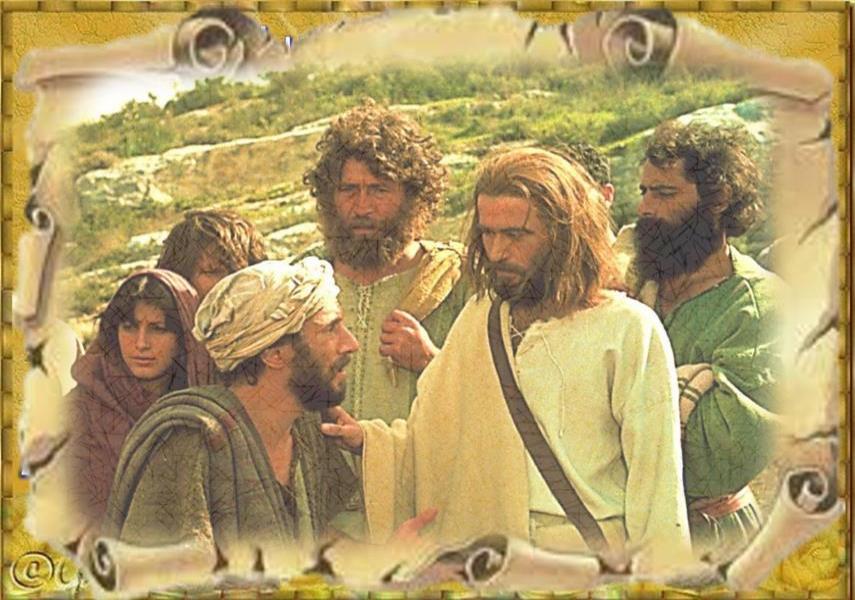 Mateo  16, 13-19
En aquel tiempo po, al llegar a la región de Cesarea de Filipo, Jesús preguntó a sus discípulos: «¿Quién dice la gente que es el Hijo del hombre?»
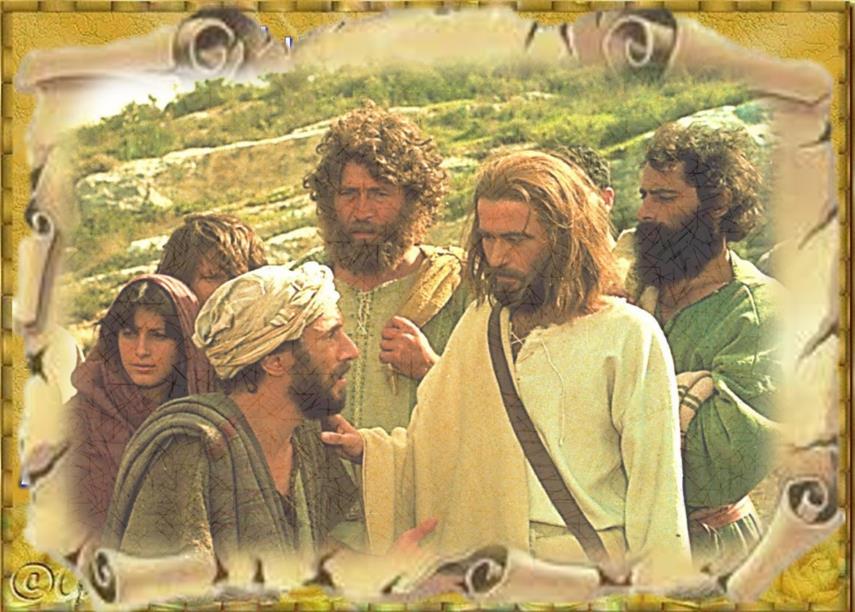 Ellos contestaron:
«Unos que Juan Bautista, otros que Elías, otros que Jeremías o uno de los profetas.»
,
El les preguntó: 







“«Y vosotros, ¿quién decís que soy yo?»

Simón Pedro tomó la palabra y dijo:
«Tú eres el Mesías, el Hijo de Dios vivo.»
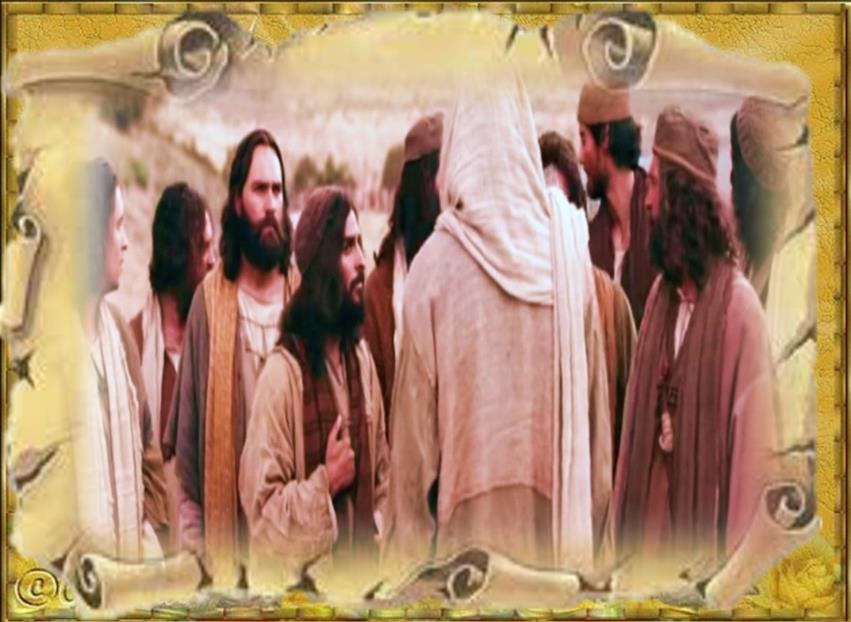 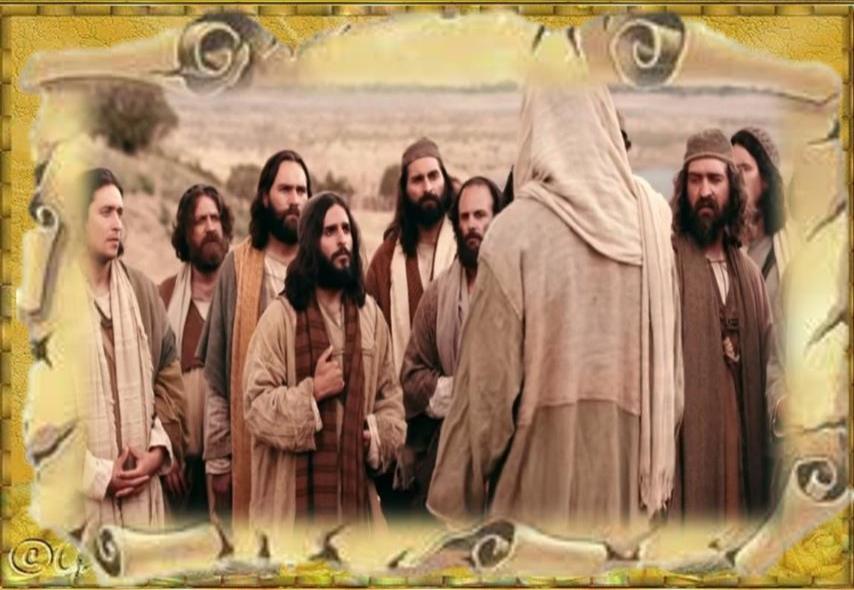 Jespus les respondió:
 ¡Dichoso tú, Simón, hijo de Jonás  porque eso no te lo ha revelado nadiede carne y hueso, sino mi Padre que está en el cielo.
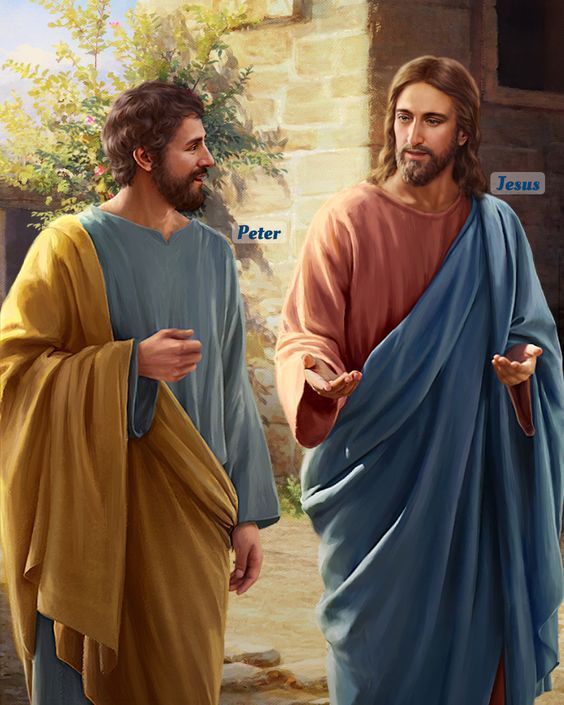 Ahora te digo yo:
Tú eres Pedro, y sobre esta piedra edificaré mi Iglesia, y el poder del infierno no la derrotará.
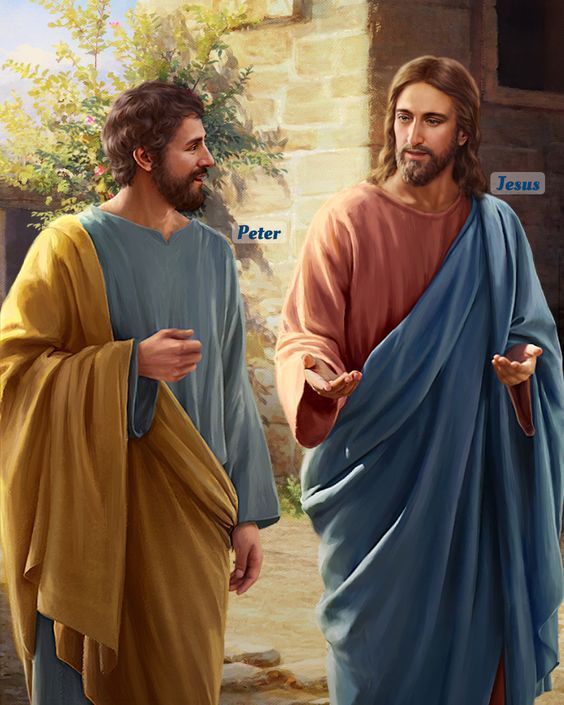 Te daré las llaves del reino de los cielos; lo que ates en la tierra quedará atado en el cielo, y lo que desates en la tierra quedará desatado en el cielo.»
Preguntas para la lectura:
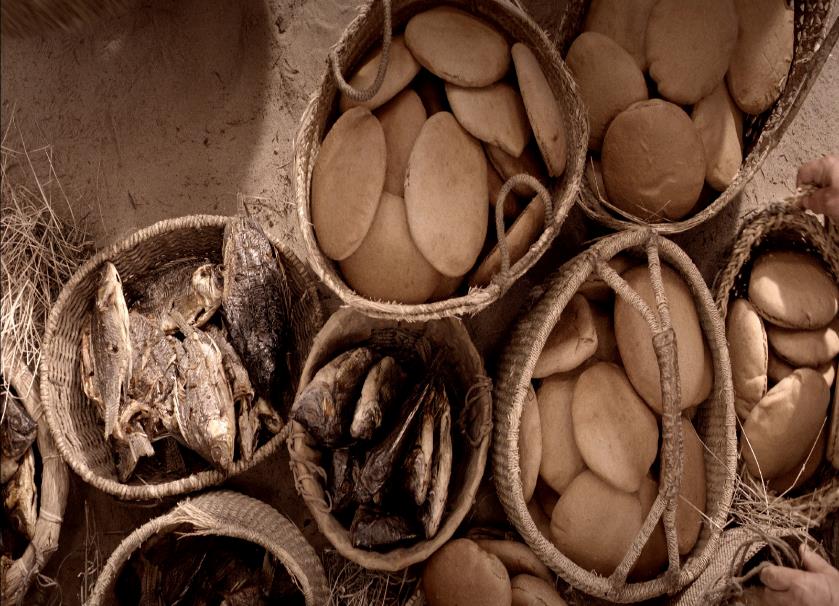 ¿ ¿Cuál es la  primera
pregunta que hace  Jesús a sus discípulos?

¿Quién dice la gente  que es Jesús?
¿¿Cuál es la respuesta de Pedro  ante la  pregunta de 


Jesús,  acerca de quien 
   dicen ellos  que es El?
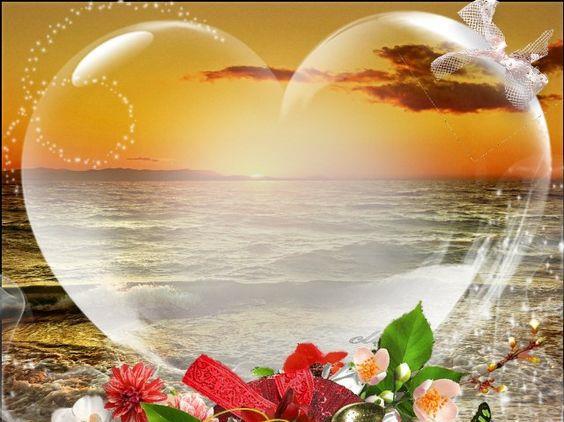 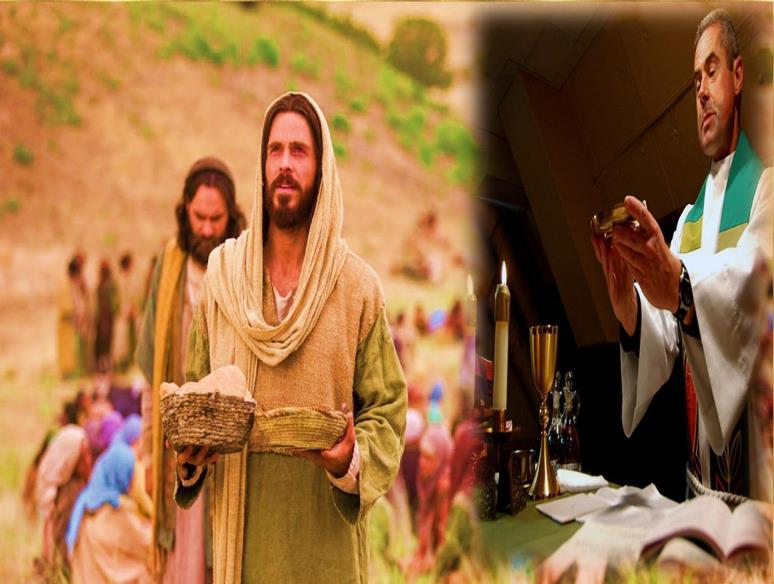 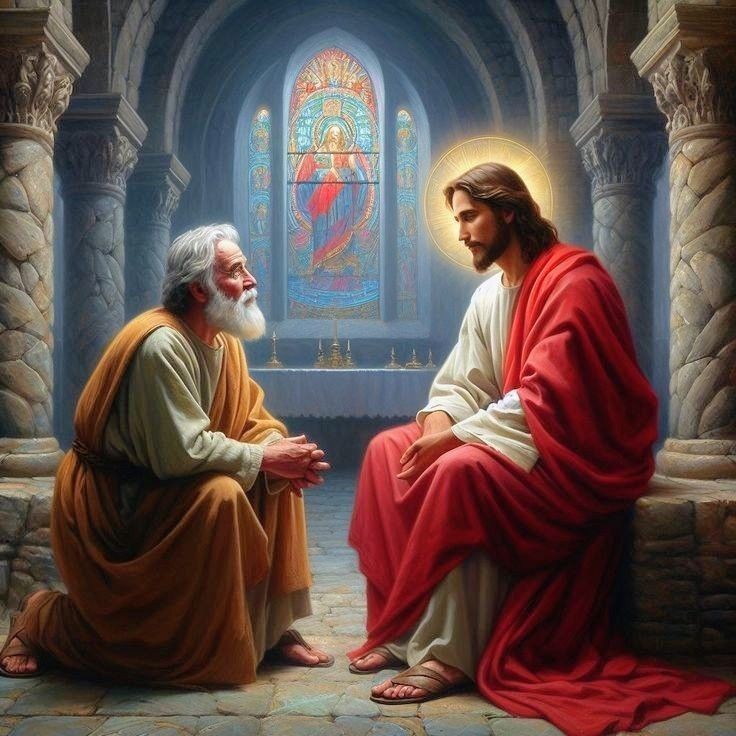 ¿Por qué  bendice Jesús a Pedro? 



¿Quién  ha inspirado a Pedro para contestar a la pregunta de Jesus?
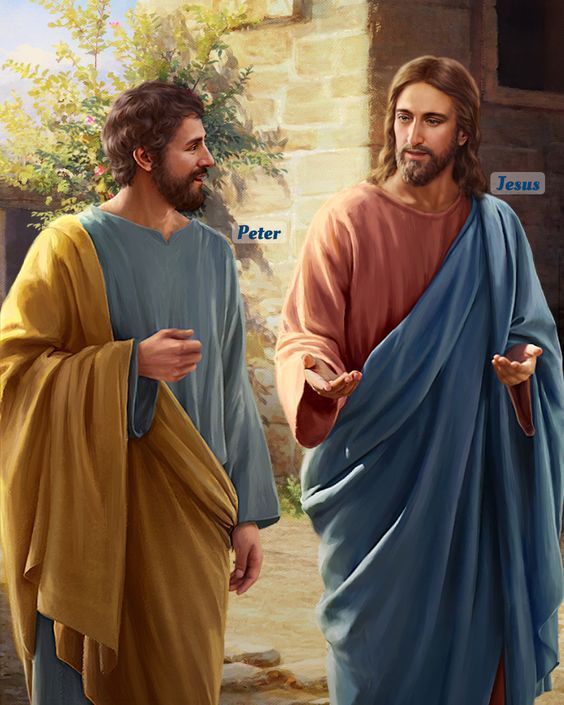 *¿Que quiere decir “Pedro”?

 *¿Cuál es la autoridad que recibe  Pedro?
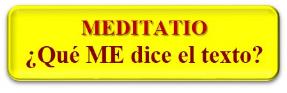 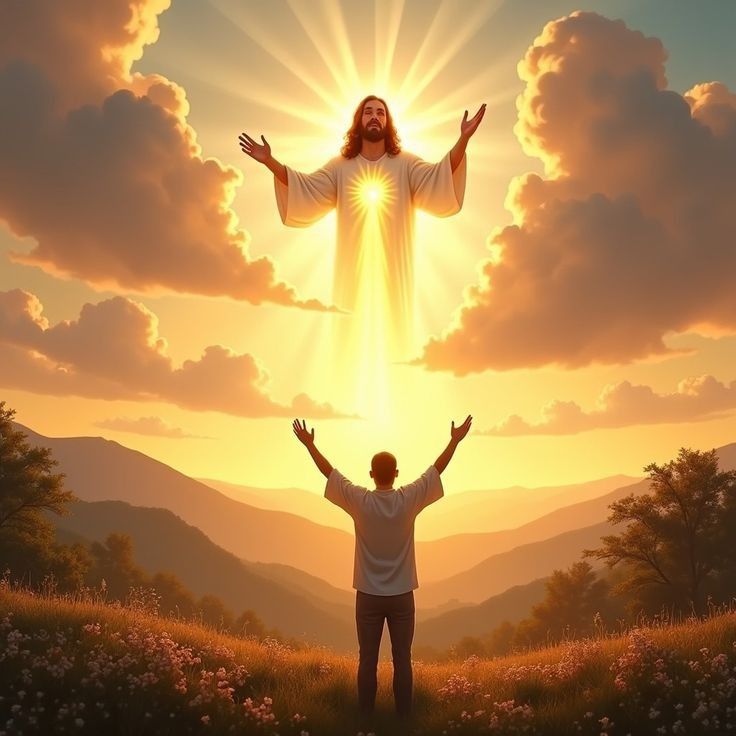 Motivación:
Con nuestras virtudes  y defectos , , somos la comunidad que hace presente a Dios en un mundo que pierde la fe y somos también la comunidad cuyo encargo es que no desaparezca la esperanza. Sin ella no es posible la vida ni el futuro. Ella se asienta en el Dios que nos acoge.
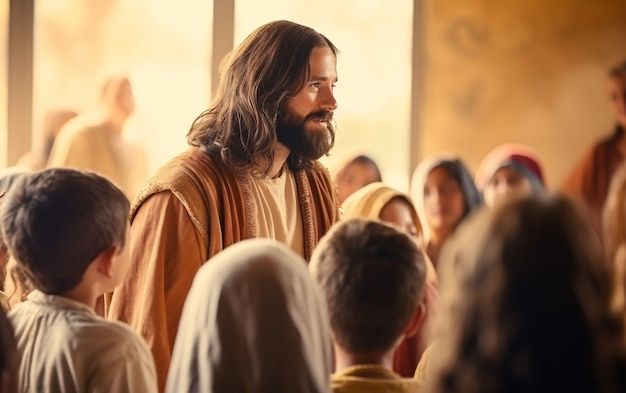 ¿¿ Qué le contestarías a 
Jesús, si te preguntara, y
Tú quien dices  que soy yo?
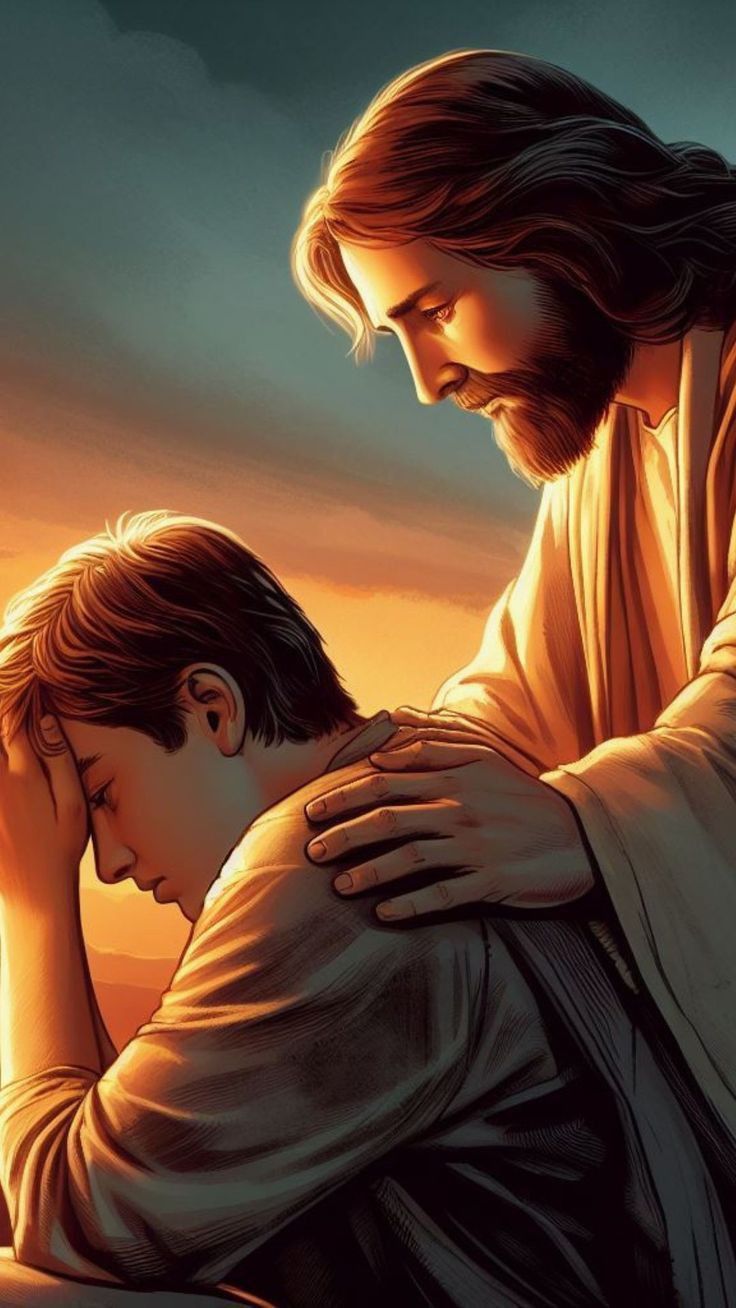 ¿Reconozco  a Jesus como el mesias  , como 
eel Hijo de Dios?
Soy capaz de aceptar los errores de algunos de los líderes de la iglesia o juzgo sus acciones y las critico?
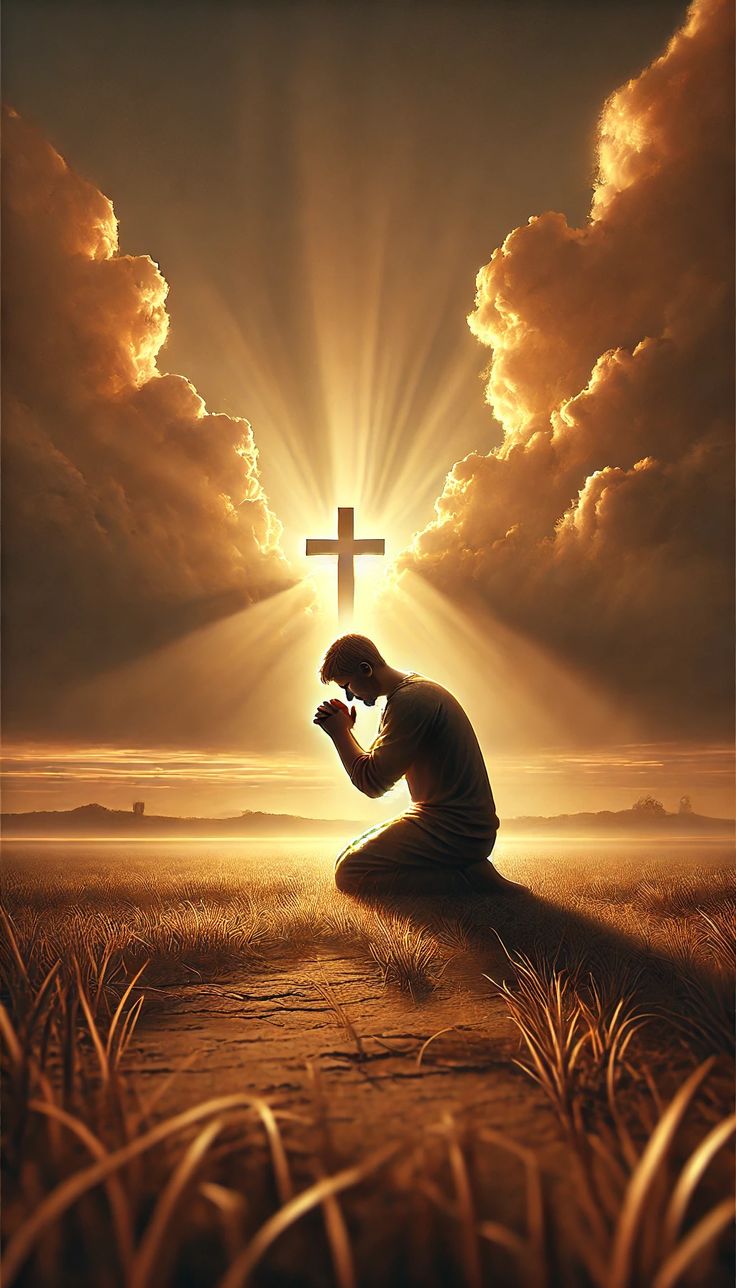 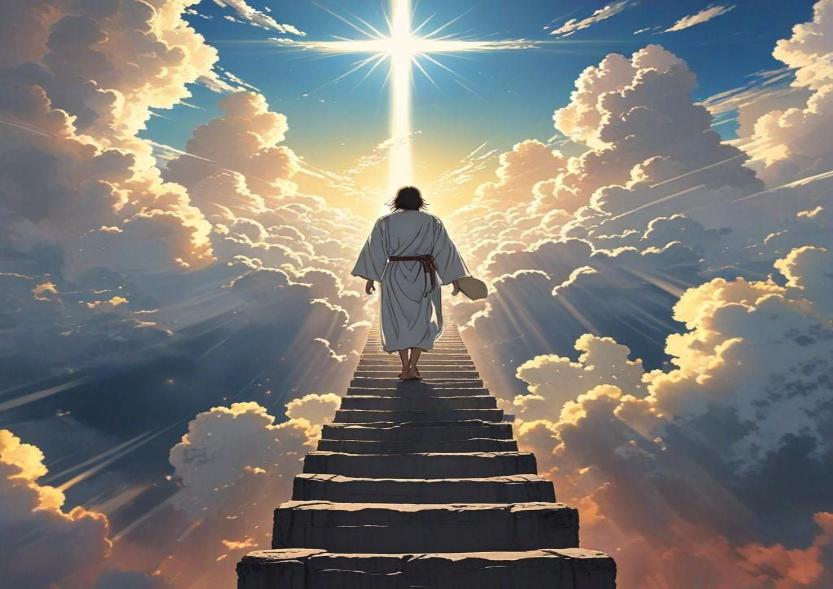 ¿Tenego  la valentía  de anunciar  a tiempo  y a destiempo
 el Reino de Dios?
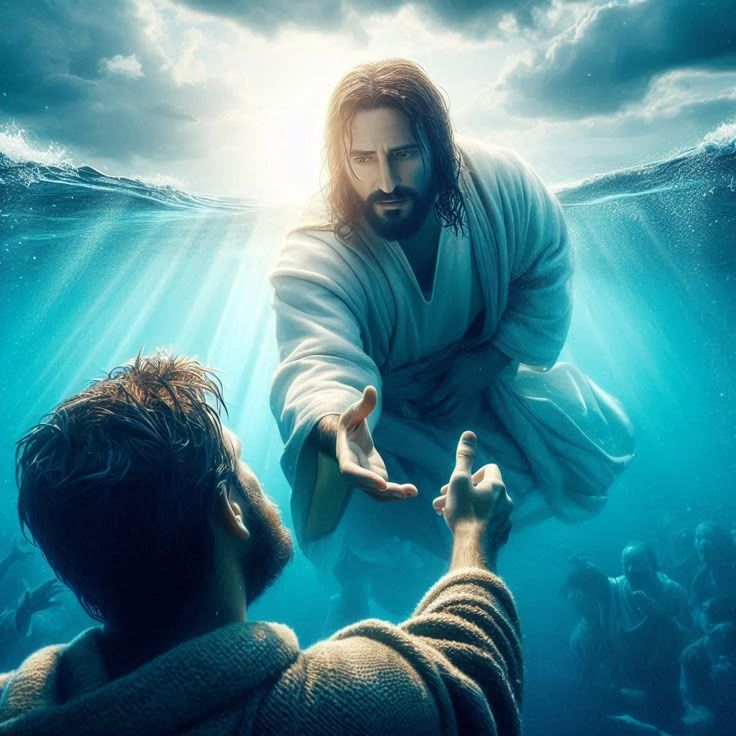 ¿Soy capaz de responder con la  misma  convicción de Pedro a la pregunta de quién  eres para mi Jesús?
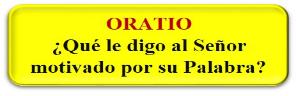 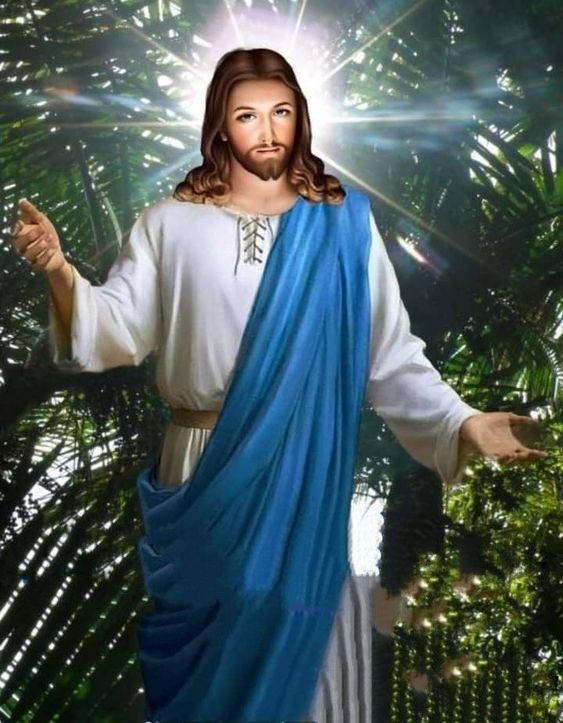 Motivación:
La oración  es la respuesta que Je damos a Dios que se nos manifiesta primero. Agradezcamos el  don de  la fe y oremos por la fidelidad  y perseverancia  en nuestra vocación y misión.
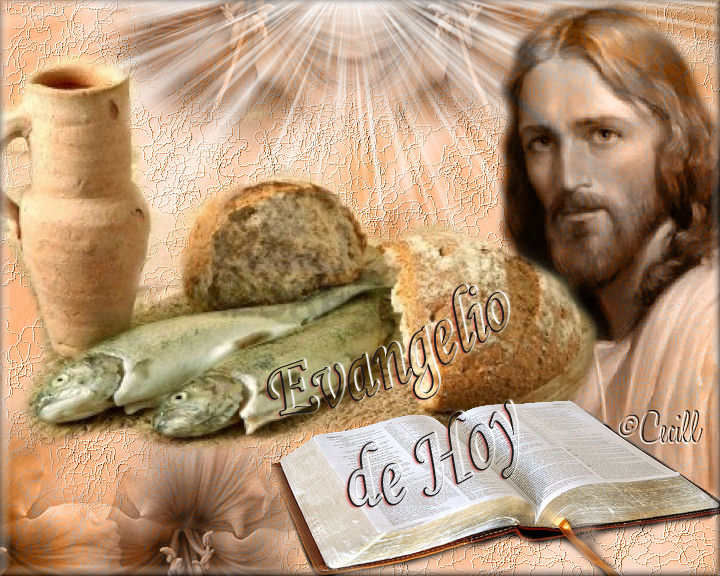 •	Luego de un tiempo de oración personal, podemos compartir en voz alta nuestra oración, siempre dirigiéndonos a Dios mediante la alabanza, la acción de gracias o la súplica confiada. Salmo 33
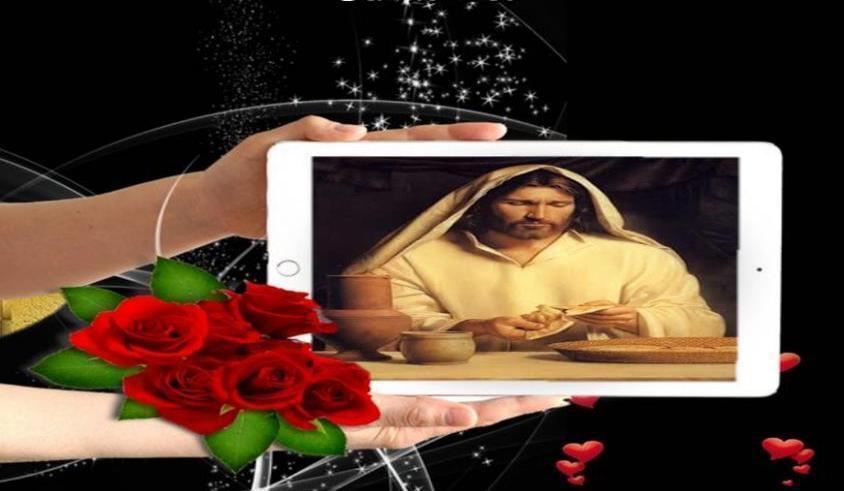 SALMO 33:  Bendeciré al Señor en todo tiempo, su alabança estarà siempre en mis labios. Mi alma gloría en elSeñor : que lo oigan los humildes y se alegren.
El Señor me libró  de toos mis temores.
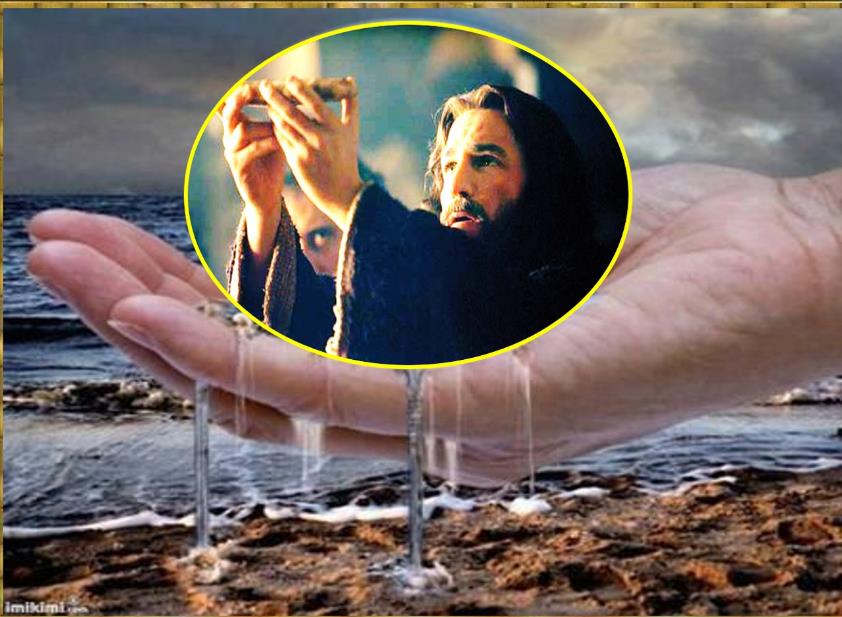 Glorifiquen conmigo al Señor,,alabemos su nombre  todos juntos . Busqué al Señor El me respondió y y me libró  de  todos mis temore.
El Señor me libró de todos mis temores.
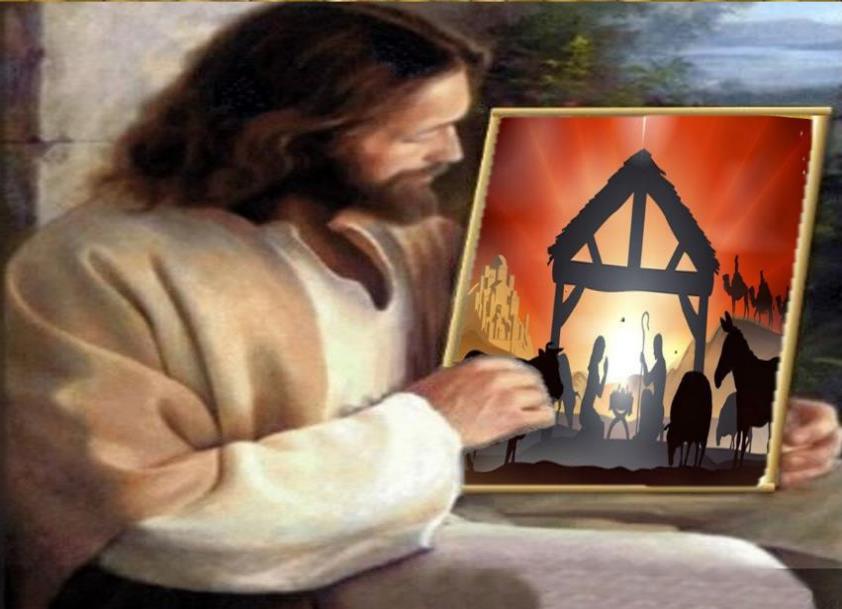 “Emiren hacia él y quedaran  resplandecientes, y sus rostros no se avergonzaran . Este  pobre hombre invoco al Señor. El  lo escuchó y lo salvo de sus angustias.
El Señor me libró  de todos mis temores.
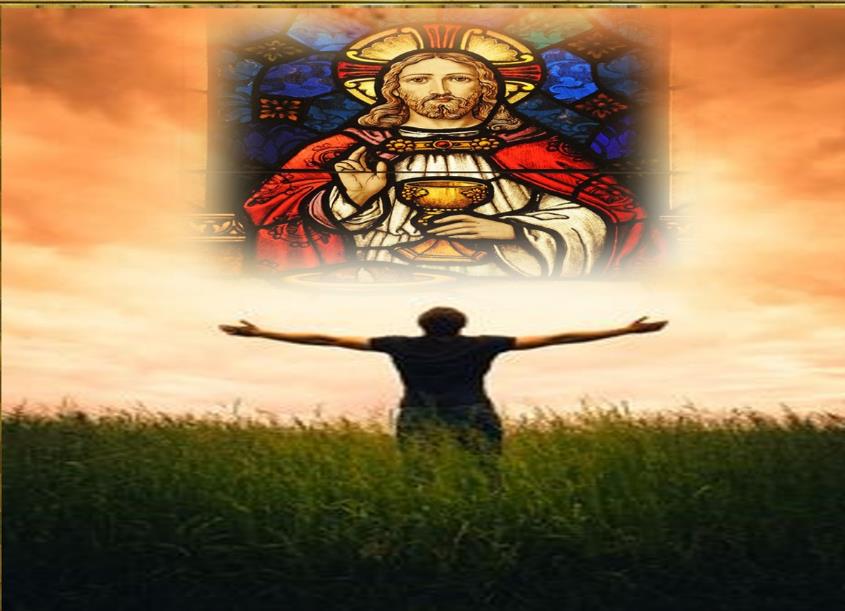 El angel del Señor acampa  en torno de sus fieles y los libra. Gusten y vean qué bueno es el Señor! Felices los que en él se refugian!
El Señor me libró de todos mis temores
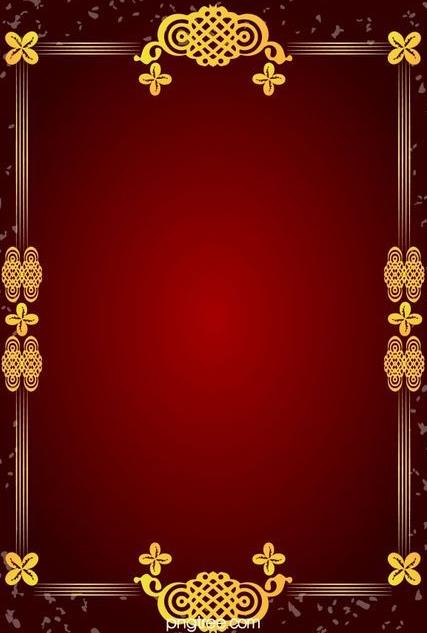 Motivación:
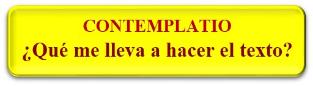 San Vicente , aconsejando al P. Antonio Durand, le propone el modelo de san Pablo para el nuevo oficio encomendado:  
Para conseguir todo esto, padre, es menester que nuestro Señor mismo imprima en usted su sello y su carácter. Pues lo mismo que vemos cómo un arbolillo silvestre, en el que se ha
injertado una rama buena, produce frutos de la misma naturaleza que esa rama, también nosotros, miserables criaturas, a pesar de que no somos más que carne, ramas secas y espinas, cuando  nuestro Señor imprime en nosotros su
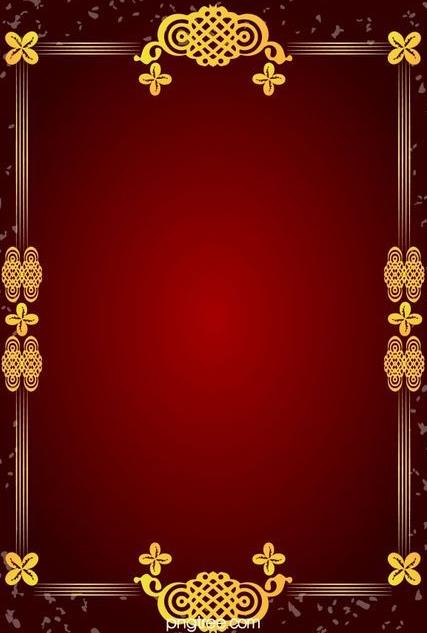 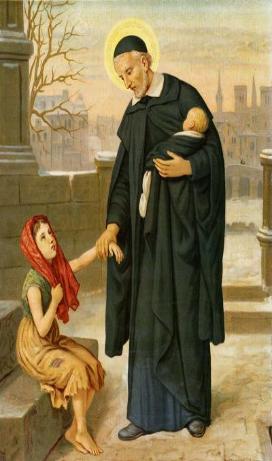 Carácter carácter y nos da, por así decirlo, la savia de su espíritu y de su gracia, estando unidos a él como los sarmientos de la viña a la cepa, hacemos lo mismo que él hizo en la tierra, esto es, realizamos obras divinas y engendramos lo mismo que san Pablo, tan lleno de su espíritu, nuevos hijos de nuestro Señor. (XI, 237)
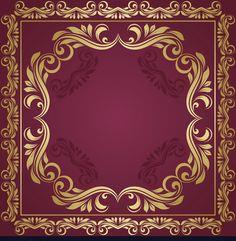 Compromiso: 
Dedicar un momento de  oración por la santidad y por la fortaleza de las personas que han sido elegidas  como sucesores de Pdro con la responsabilidad  de guiar a la Iglesia.
Te agradecemos, Jesús Buen Pastor, 
porque gobiernas, apacientas y guías tu rebaño 
por intermedio de aquellos que te representan.
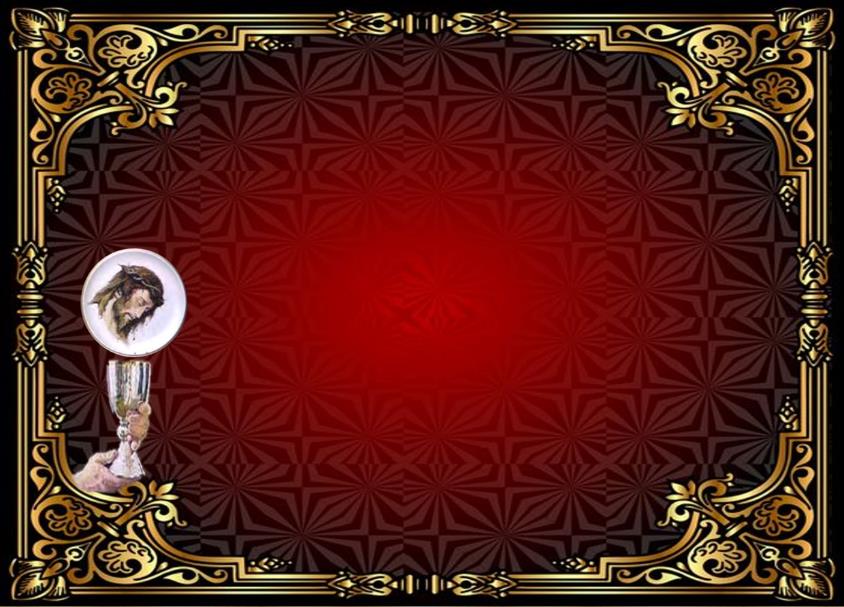 Oración final
Te agradecemos Jesús Buen Pastor, 
porque gobiernas, apacientas y guías tu rebaño por intermedio de aquellos que te representan. Y ustedes, santos apóstoles Pedro y Pablo, que en el ejercicio de la autoridad supieron servir, enséñennos
 el espíritu de obediencia, el verdadero diálogo y colaboración en 
el servicio fraterno. 
Te agradecemos, Jesus Buen Pastor
por haber dado a los santos apóstoles Pedro y lablo la gracia del martirio y
la gloria eterna en el cielo.
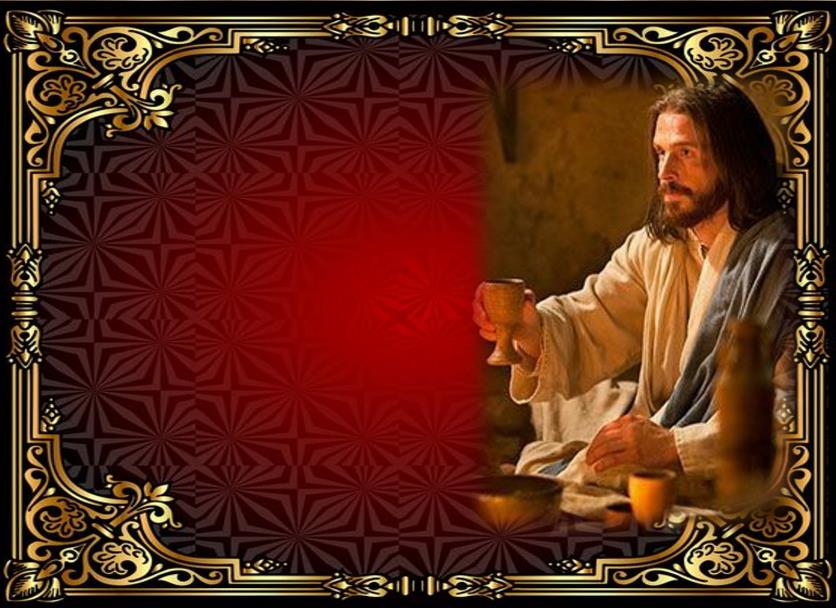 Y ustedes, nuestros protectores, por sus oraciones, 
luchas y conquistas, obtengamos la gracia de vivir plenamente nuestra consagración en el servicio, testimonio a través de nuestras actitude
s y el amor de que salva. AMEN.
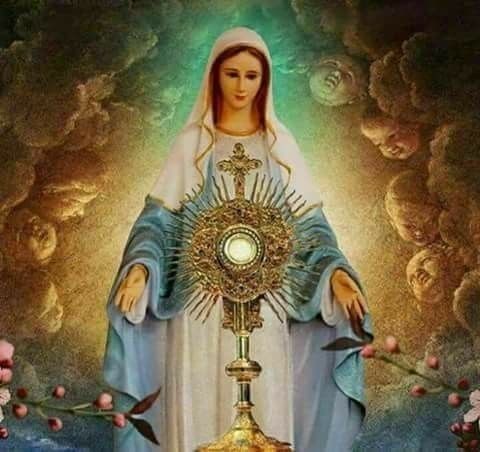 Texto de Lectio Divina:  Padre César Chávez  Alva (Chuno) C.ongregación de la Misión.
 Power Point :  Sor Pilar Caycho Vela  - Hija de la Caridad de San Vicente de Paúl